Les propriétés physiques
Leçon 1.2c
PowerPoint 1.2.1
Révison brève
Leçon 1.2a,
	La matière et les transformations de la 	matière.
Leçon 1.2b,
	La Théorie cinétique moléculaire et les 	changements d’état.
Comment décrire la matière
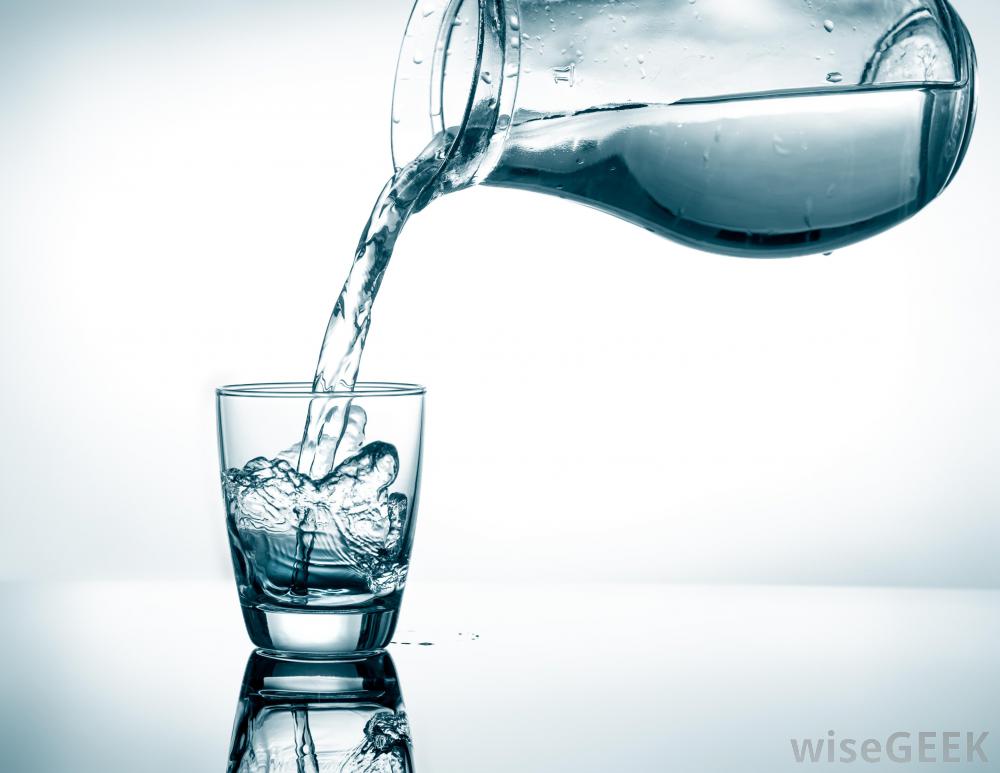 L’eau
Claire
Un liquide
Bouille à 100 ºC
Gèle à 0 ºC
Propriétés physiques
Il y aussi des Propriétés chimiques
On les discutera dans une autre leçon.
Les propriétés physiques sont classifiées en deux catégories:
Quantitative →
Quantité
l’or a une masse volumique de 19,3 g/cm3 à 20 ºC.
l’or a un point de fusion de 1062 ºC.
etc.
Qui peut être mesuré.
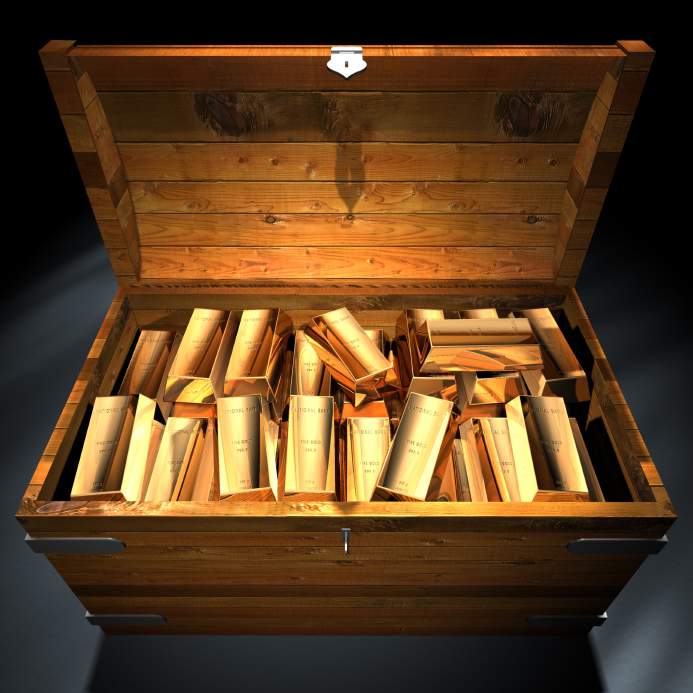 Qualitative →
Qualité
L’or a un couleur jaunâtre.
L’or a une surface luisante.
À la température de la pièce, l’or est solide.
Etc.
Qui peut être décrites ou observées, mais pas vraiment mesurées.
Page 22 du texte
Les substances pures
Une substance qui ne contient qu’un seul type de particule.
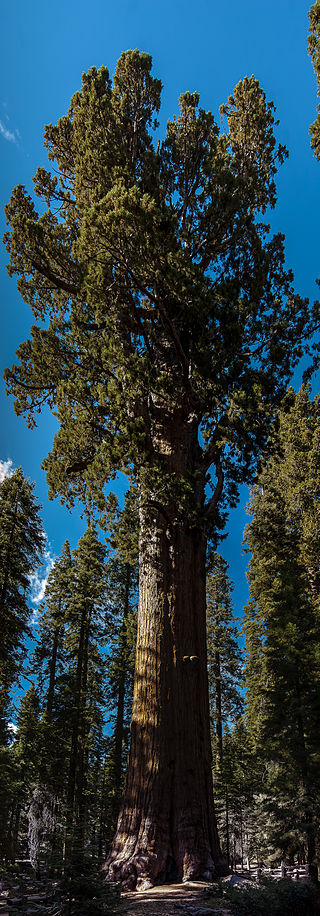 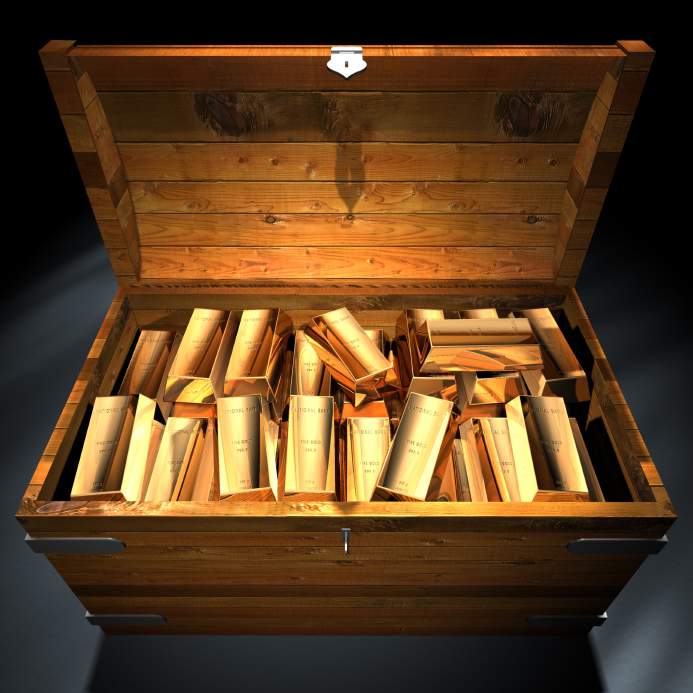 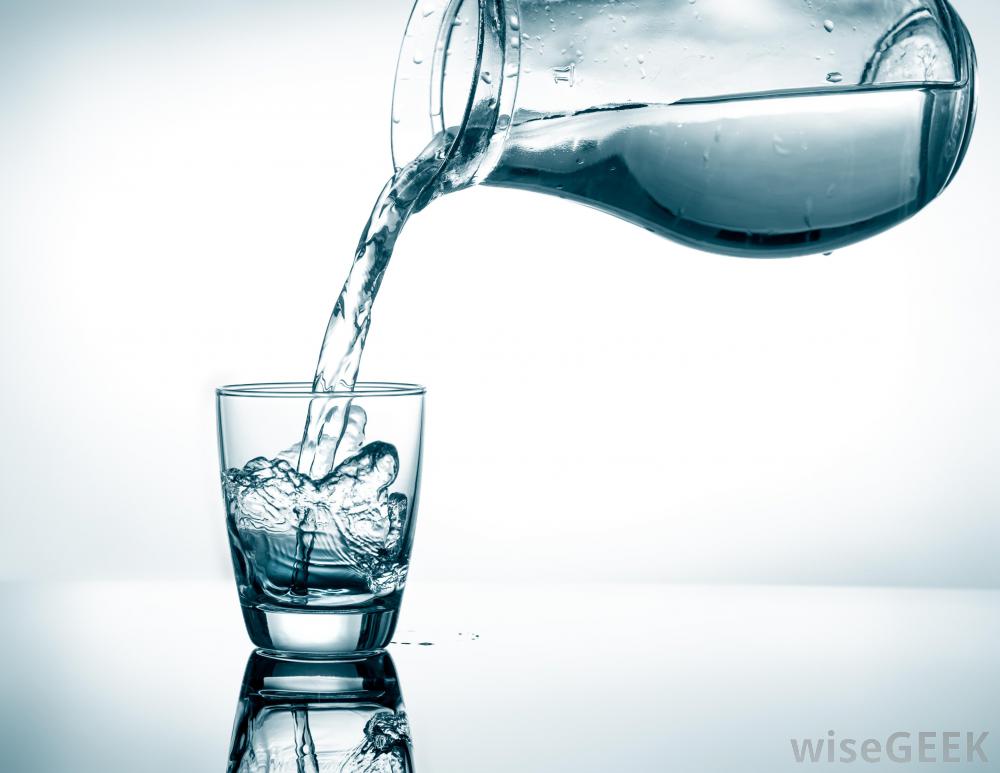 Plus tard
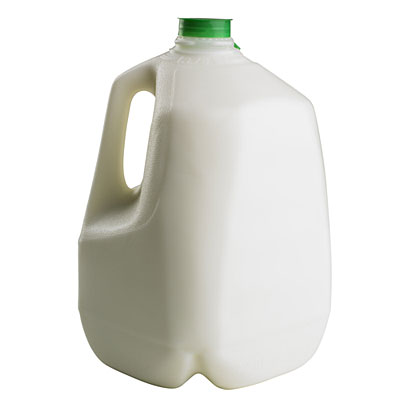 Un élément
Un composé
Récapitulons!
Les diverses formes de la matière sont décrites par leurs propriétés physiques respectives,
	Quantitative → Mesurable.
	Qualitative → Non mesurable.
Substance pure,
	N’a qu’un type de particule.
	Est soit un élément ou un composé.